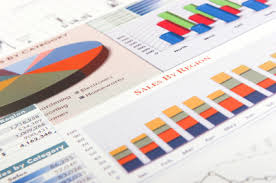 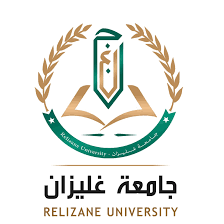 جامعة الشهيد أحمد زبانة-غليزان-كلية العلوم الاقتصادية والتجارية وعلوم  التسييرقسم علوم التسييرتخصص إدارة مالية
المستوى  : السنة الثالثة
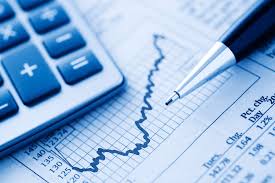 مقياس :
     الموازنة التقديرية
BUDGET
موازنة التموين
إعداد: د.فؤاد بن حدو
أستاذ محاضر -أ-
fouad.benhaddou@univ-relizane.dz
06/04/2022
1
تعريف موازنة التموين:
هي كمية المواد المباشرة التي يجب على المؤسسة شراؤها خلال فترة الموازنة لتلبية احتياجات ومستلزمات موازنة الإنتاج . ويتم إعدادها بعد إعداد موازنة الإنتاج مباشرة.
06/04/2022
2
هدف  موازنة  التموين:
يكمن الهدف الرئيسي من إعداد الموازنة  التقديرية  للتموينات في شراء  المواد  التي  يحتاج  إليها برنامج الإنتاج، بالكميات المطلوبة و في الأوقات المناسبة و بأقل  تكلفة.
06/04/2022
3
أهمية موازنة التموين:
ترشيد علميات الشراء؛
تخفيض تكاليف التموين والتخزين؛
تحقيق التوازن بين أصناف المخزون؛
تحقيق الرقابة على المخزون.
06/04/2022
4
خصائص  موازنة  التموين:
تسمح بتحديد مستلزمات موازنة الإنتاج من كل صنف من أصناف المواد المباشرة؛
تسمح لإدارة المشتريات بإعداد خطط الشراء من المواد، بشكل يكفل توافرها عند الاحتياج إليها؛
 تُعَدّ وسيلة يمكن بمقتضاها للإدارة المالية تقدير احتياجات المشتريات من الموارد المالية؛
 تساعد على التقليل من التخزين الزائد عن الحاجة.
06/04/2022
5
إعداد موازنة تموين:
يتطلب إعداد موازنة التموين:
اختيار نمط التموين: (التموين بكميات ثابتة ، التموين في فترات ثابتة، طريقة 80/20، طريقةABC  ).
إتباع إعداد الموازنة: (الطريقة المحاسبية أو الطريقة  البيانية).
إعداد أربع موازنات: (موازنة الطلبيات، موازنة التموينات، موازنة الاستهلاكات، وموازنة المخزونات).
06/04/2022
6
قانون موازنة التموين:
كمية المواد المطلوب شراؤها = كمية المواد الأولية المستعملة في  الإنتاج + كمية  المخزون المرغوب فيه آخر الفترة – كمية مخزون المتوقع أول الفترة.
قيمة المشتريات = كمية المواد المطلوب شراؤها x  متوسط سعر شراء الوحدة
إجمالي تكاليف المشريات = قيمة المشتريات + مصاريف النقل + عمولة  الشراء.
06/04/2022
7
نموذج  لموازنة  تموين:
06/04/2022
8